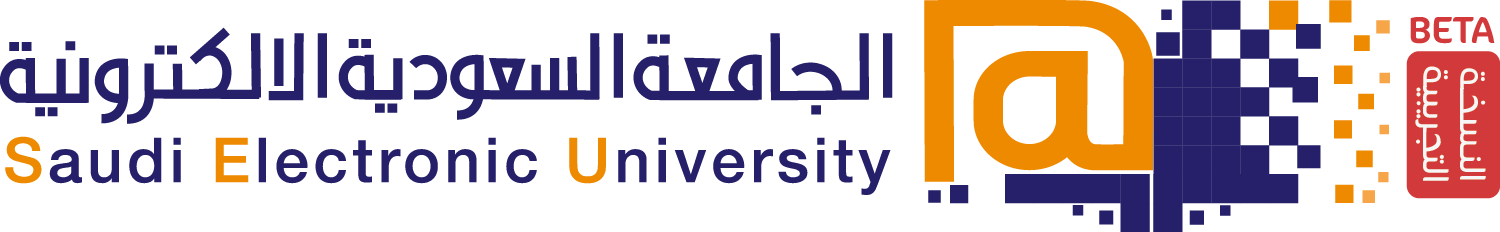 المهارات الأكاديمية
الوحدة الخامسة
إدارة الزمن
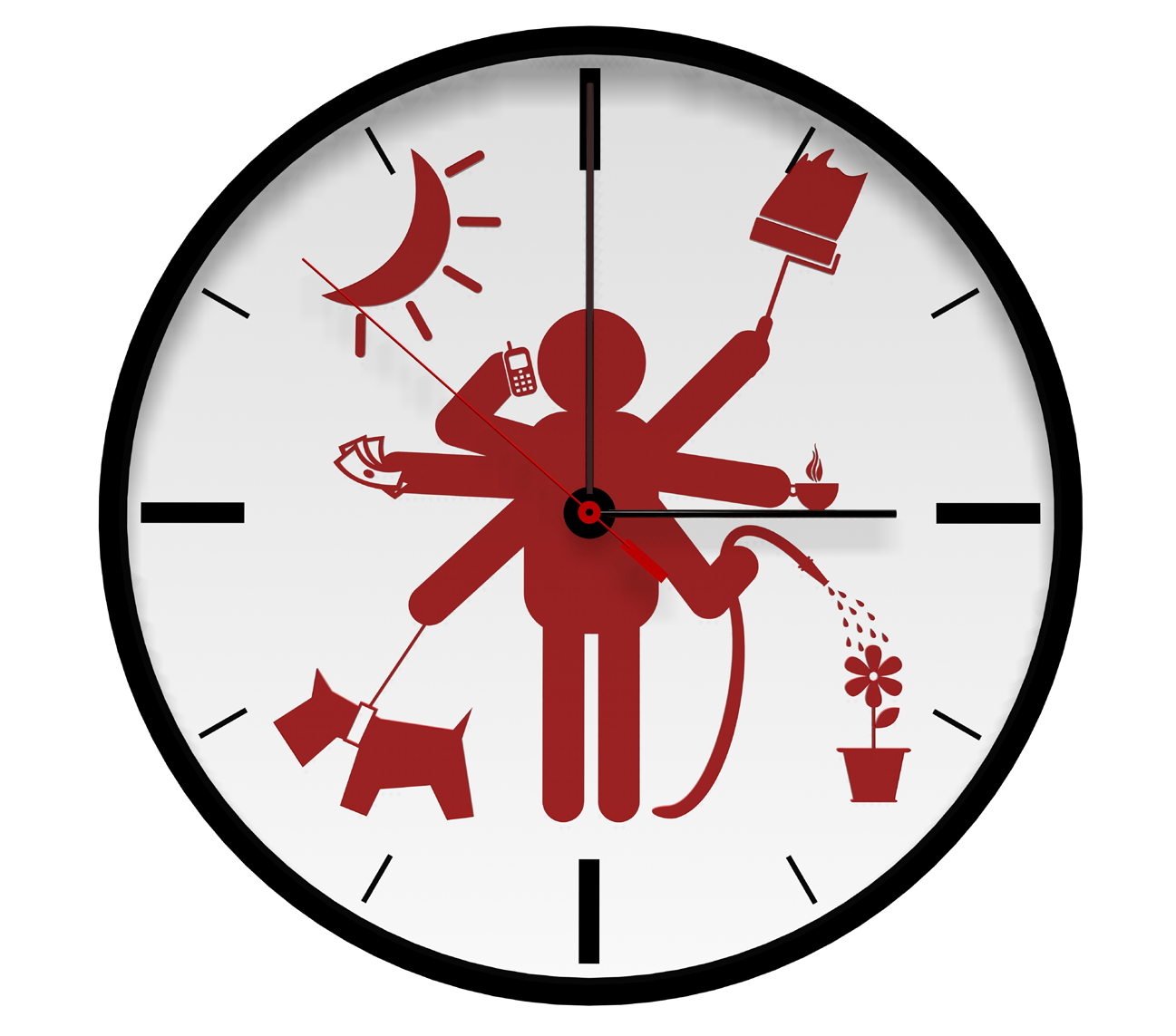 2
موضوعات الوحدة
أولا: إدارة الوقت.
ثانيا:مزايا استراتيجيات الإدارة الفعالة للوقت
ثالثا: التعامل مع الضغوط.
أهداف الوحدة
يتوقع منك عزيزي الطالب، بعد دراسة هذه الوحدة، أن تحقق النتاجات الآتية:
تتعرف أسلوبك في إدارة الوقت وتقيم مدى فعاليته.
تحدد أوقاتك اليومية الضائعة.
تتعرف المتطلبات اللازمة لإدارة الوقت وتنظيمه.
تطبق الوسائل المثلى في إدارة الوقت وطرق استثماره.
تُعد جداول الوقت وتستخدمها.
تحدد مصادر الضغوط.
تحدد ردود الأفعال التي تتبعها في مواجهة الضغوط.
تطور خطة لإدارة الضغوط والتعامل معها.
مقدمه
يعد الاستفادة من الوقت هو الحد الفارق ما بين الناجحين والفاشلين في هذه الحياة.
 إذ أن السمة المشتركة بين كل الناجحين هو قدرتهم على الموازنة ما بين الأهداف التي يرغبون في تحقيقها والواجبات اللازمة عليهم، وهذه الموازنة تأتي من خلال إدارتهم لذواتهم، وهذه الإدارة للذات تحتاج قبل كل شيء إلى أهداف تسير على هداها،
إذ لا حاجة إلى إدارة الوقت بدون أهداف يضعها المرء لحياته، لأن حياته ستسير في كل الاتجاهات مما يجعل من حياة الإنسان حياة مشتتة لا تحقق شيء وإن حققت شيء فسيكون ذلك الإنجاز ضعيفاً وذلك نتيجة عدم التركيز على أهداف معينة.
أولا:إدارة الوقت
إن الإدارة الصحيحة للوقت تضيف إلى حياتك ساعات طوال إذا أحسنت استغلال الأوقات الضائعة.
فإضافة 15 دقيقة كل يوم تعنى إضافة 13 يوم عمل كل عام.
وإضافة 30 دقيقة كل يوم تعنى انك تضيف 26 يوم عمل كل عام, إن هذا يعادل شهرا جديدا كل عام.
نشاط جماعي
اذكر الخطوات الناجحة لإدارة الوقت، مع تناول احدى الخطوات بالتفصيل؟
تكلم باختصار عن أهم الخطوات الناجحة لإدارة الوقت
مخطط الخطوات الناجحة لإدارة الوقت
يوضح المخطط خطوات إدارة الوقت بنجاح مبتدأً بمفهوم إدارة الوقت ومنتهياً بتقييم أداءك في أدارة وقتك
خطوات إدارة الوقت
الخطوة (1)  معرفة ماهية الوقت وإدارته
سمات الوقت
1- الوقت مورد محدود.
2- الوقت لا يمكن تعويضه أو تخزينه.
3- يمتلك كل الناس وقتاً متساوياً.
4- الوقت لا يستأجر أو يشترى.
مفهوم إدارة الوقت
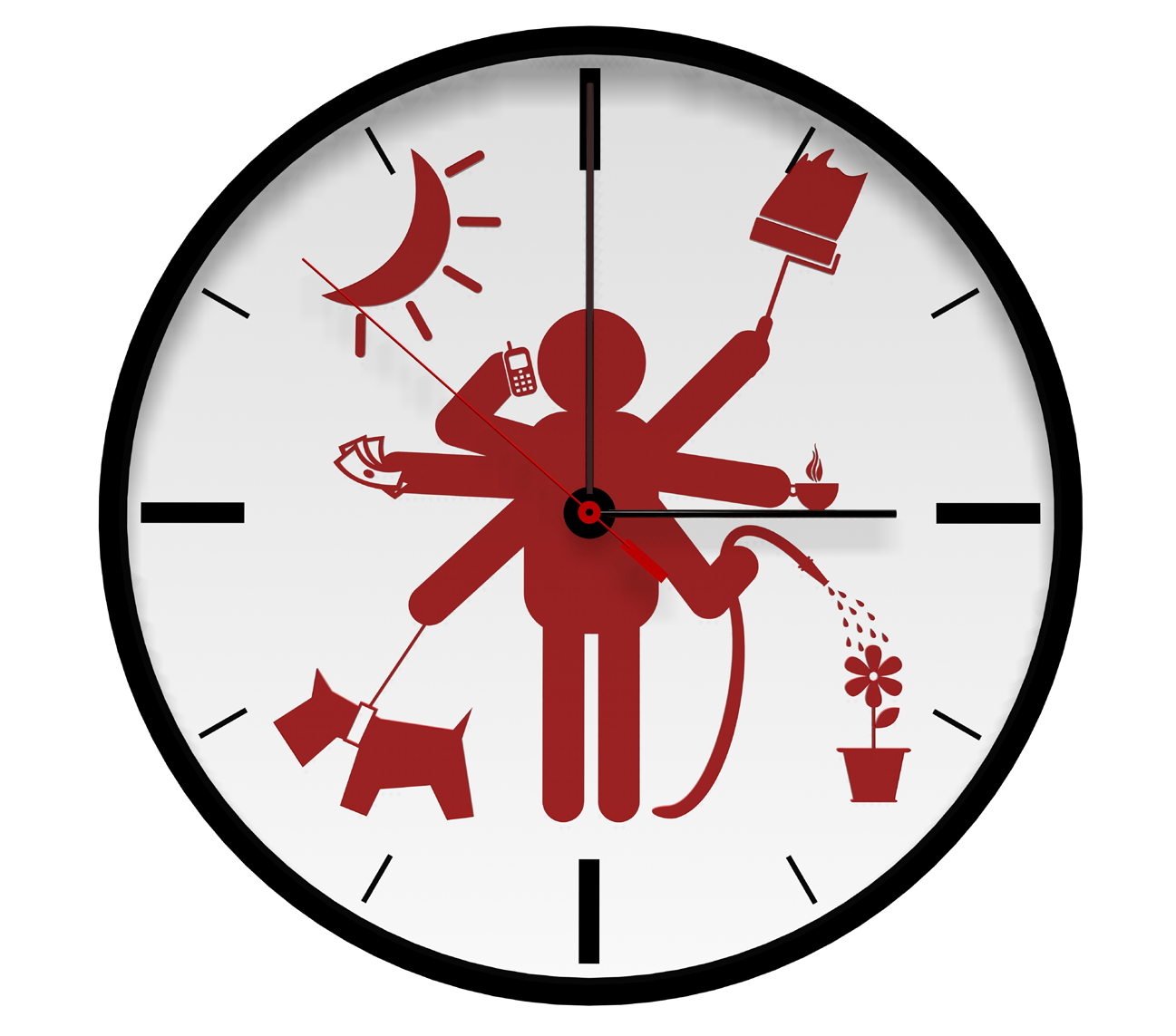 هو قدرة الشخص على استخدام الوقت لانجاز المهام المنوط بها في التوقيت المحدد، ويكون ذلك باستخدام الطرق والوسائل التي تعين المرء على الاستفادة القصوى من وقته في تحقيق أهدافه، وخلق التوازن في حياته ما بين الواجبات والرغبات والأهداف.
الخطوة (2)  تشخيص واقعك الحالي في إدارة الوقت
اسلوبك مع الوقت. (كيف تتعامل مع المهام والواجبات)
أجرد وقتك (أين يذهب وقتك وفي أي شيء)
حدد مضيعات الوقت. ( ما يمنعك من تنفيذ المهمات والواجبات في وقتها)
الخطوة (3)  تحقيق متطلبات إدارة الوقت
1- تحديد أولوياتك وأهدافك: ترتيب المهام والأعمال حسب الأهمية.
2- التخلص من الأنشطة غير المهمة.
3- التخلص من التسويف والتأجيل.
تذكر أن الإنسان الناجح هو الذي يحقق النتائج المطلوبة في الوقت المتاح.أولويات إدارة الوقت
نشاط جماعي
ماهي العوامل التي تسهم في هدر الوقت واضاعته؟
العوامل التي تسهم في هدر الوقت وضياعه
1-عدم التحديد الدقيق للأهداف أو المهام الدراسية.
2- الاستغراق في أحلام اليقظة، مما يؤدي إلى استنزاف جزء كبير من الوقت، ويبعد المتعلم عن الواقع.
3-الافتقار إلى الانضباط الذاتي.
4- عدم القدرة على قول كلمة (لا) للآخرين مثل الأصدقاء والأقارب.
5- ضعف الحافزية للقيام بالواجبات والأعمال.
6- التسويف والتأجيل.
7- الانشغال بوسائل الترفيه.
نشاط جماعي
ماهي استراتيجيات الإدارة الفعالة للوقت؟
استراتيجيات الإدارة الفعالة للوقت
1- وضوح الأهداف التي يراد تحقيقها.
2- تحديد ما يجب انجازه حالياً، وتخصيص وقت لمراجعة ما تم انجازه.
3- فكر في الأثر الطيب على نفسك عندما تنجح في انجاز مهامك.
4- مكافئة النفس عند الانجاز، لتعزيز الانجازات مستقبلاً.
نشاط جماعي
ماهي العوامل المؤثرة في عدم الاستغلال الفعال للوقت؟
العوامل المؤثرة في عدم الاستغلال الفعال للوقت
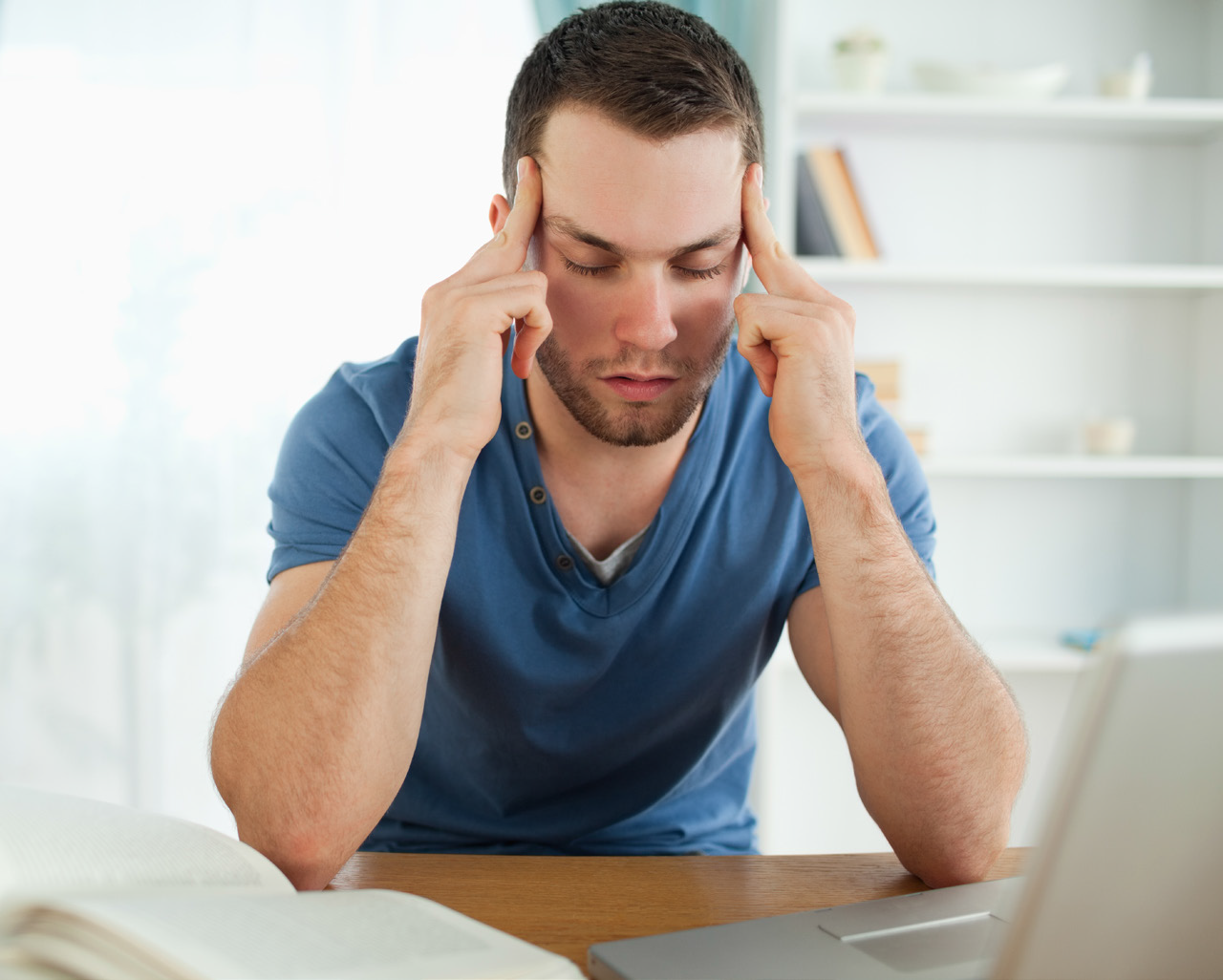 1- صعوبة الحصول على المعلومات الدراسية اللازمة.
2- عدم وضوح الواجبات المطلوبة.
3- ضعف الدافعية للاستذكار والتفوق.
4-  انخفاض كفاءة التحصيل والفهم.
5- عدم وجود خطة وجدول للاستذكار.
6- التغيب عن بعض المحاضرات.
7- عدم فهم دروس ومواضيع المقرر.
8- الإحباط وضياع الكثير من الوقت في اتخاذ حلول دون جدوى.
9- الافتقار إلى مهارات الاستذكار.
10- عدم التركيز والفهم أثناء المحاضرات والذي يؤدى إلى بذل مزيد من الوقت للفهم فيما بعد.
الخطوة (4)  تطبيق الوسائل المثلى لاستثمار الوقت
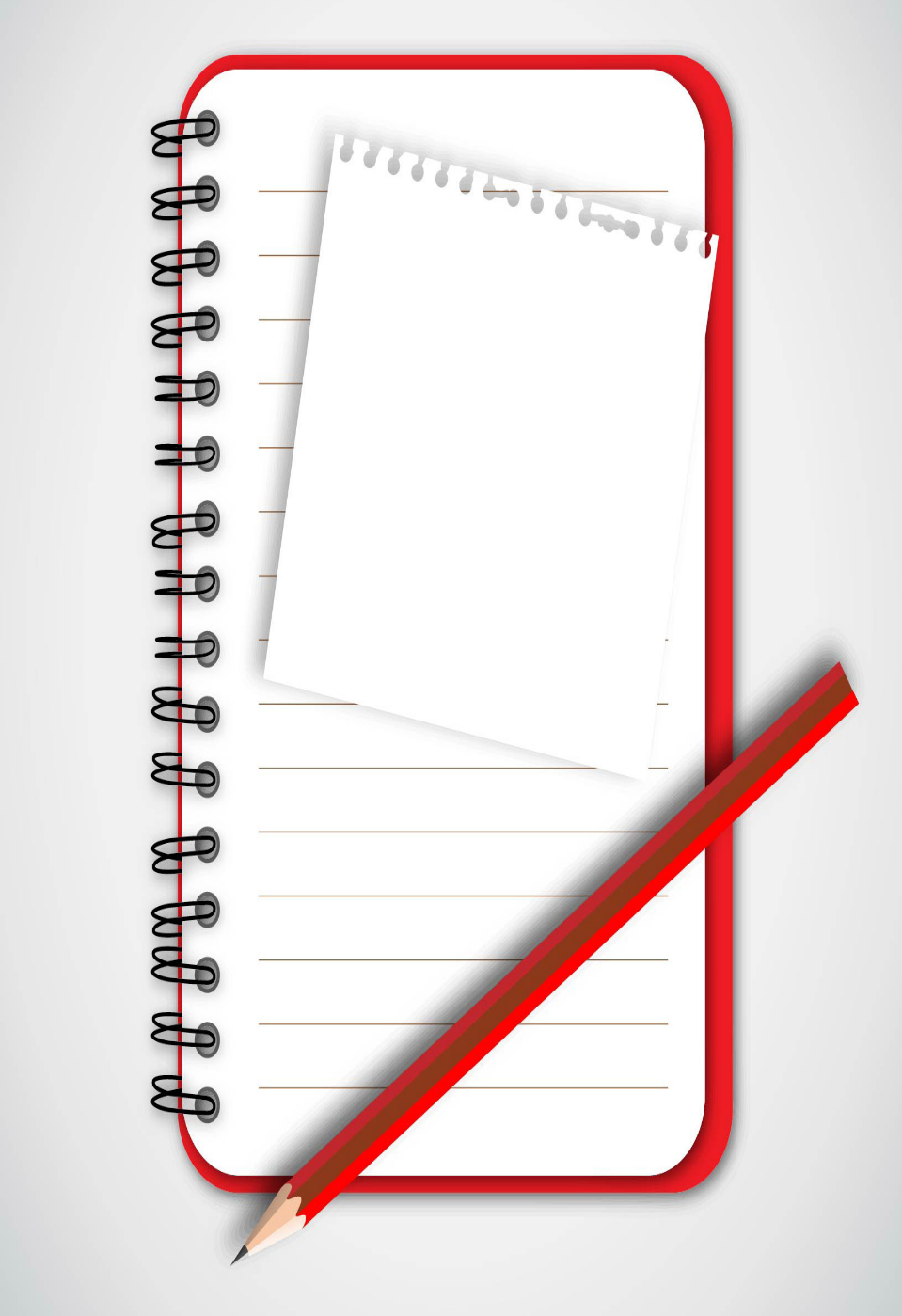 1- إعداد الجداول المنظمة للوقت، ومنها ما يكون طويل المدى أو متوسط أو قصير المدى.
2- إعداد جدول زمني فصلي، بحيث يوفر خطة شاملة لما يراد انجازه على مدار الفصل الدراسي.
3-إعداد جدول زمني أسبوعي لانجاز المهام الدراسية، ومهمته بيان الكيفية التي يكون بها قضاء الوقت أثناء الأسبوع (محاضرات، مراجعة، مطالعة، زيارة المكتبة...)
4- إعداد مفكرة المهام اليومية.
نشاط جماعي
ماهي قواعد تخطيط الجداول وتوزيع المهام خلال اليوم؟
قواعد تخطيط الجداول وتوزيع المهام خلال اليوم
1- حدد أوقاتاً كافية للدراسة.
2- ذاكر في نفس الوقت يومياً.
3- استفد من ساعات الفراغ بين المحاضرات وفي أثناء التنقل خلال المواصلات.
4- بادر إلى مذاكرة كل مادة مباشرة في يومها.
5- اعمل فاصلاً بين فترات المذاكرة كأخذ استراحة قصيرة.
6- حدد أوقاتاً للمراجعة الأسبوعية.
7- دع بعض المرونة في الجدول لإضافة أو حذف أو تعديل بعض المهام عند الحاجة.
8- اختر أفضل الأوقات للدراسة، وهذه الأوقات تختلف من شخص لآخر.
الخطوة (5)  تقييم الأداء ومحاسبة النفس
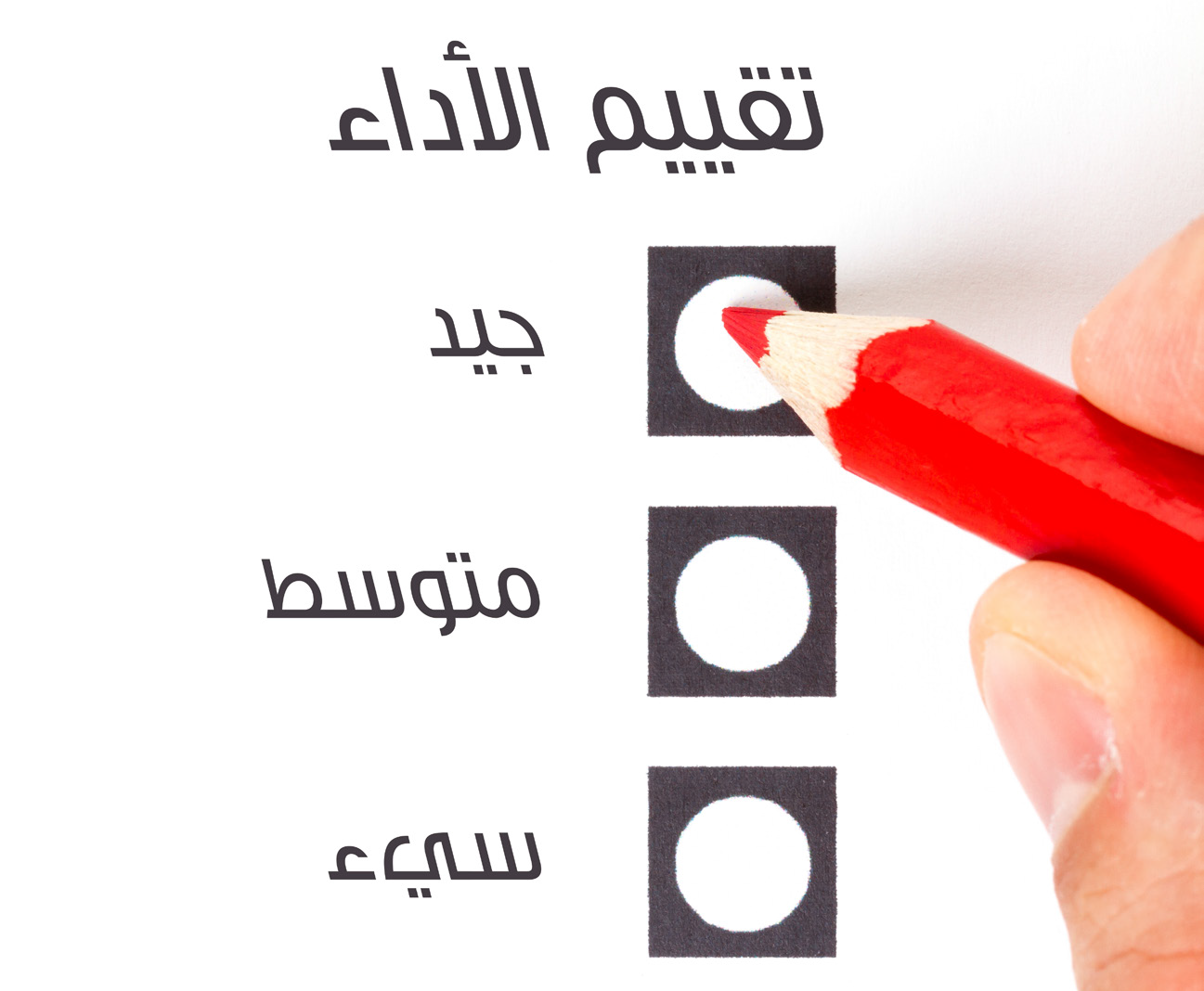 حاسب نفسك في ختام اليوم لتقييم أدائك وفعاليتك، ويكون ذلك بالإجابة عن الأسئلة التالية:
1- كم من المهام أنجزت؟
2- لماذا كنت قادراً على إنجازها؟
3-  كم من الأمور لم تنجز؟
4- لماذا حدث ذلك؟
5- هل بالإمكان تنفيذ ما فات في اليوم التالي دون الإخلال بالمهام الأخرى؟
6-هل أنا ملتزم بأولوياتي وأهدافي التي وضعتها لنفسي؟
7-هل كانت هناك أزمات وطوارئ؟
8- كيف تعاملت معها وقللت من أثرها؟
نشاط جماعي
ماهي مزايا استراتيجيات الإدارة الفعالة للوقت؟
ثانيا: مزايا استراتيجيات الإدارة الفعالة للوقت
1- زيادة الفعالية الدراسية نتيجة التركيز على الأنشطة الأكثر أهمية.
2- تحقيق الأهداف التعلمية بدوره يؤدي إلى الشعور بالرضا والثقة بالنفس.
3- الشعور بالرضا والثقة بالنفس، وهو الذي يدعم النجاح والتطوير في شتى المجالات.
4-الحد من ضغوط العمل أو الدراسة، الأمر الذي يؤدي إلى الحفاظ على الصحة النفسية والجسدية والذهنية، ومن ثم الاستمتاع بالحياة الدراسية أو الاجتماعية أو المهنية.
5- توفير الكثير من الجهد والوقت نتيجة التدريب المستمر والاطلاع على كل جديد في مجال الموضوع المراد دراسته.
6- تحقيق نتائج حسنه من خلال الاهتمام بالتغيير والتعديل وعدم التوقف عند نظام واحد.
ثالثا: التعامل مع الضغوط
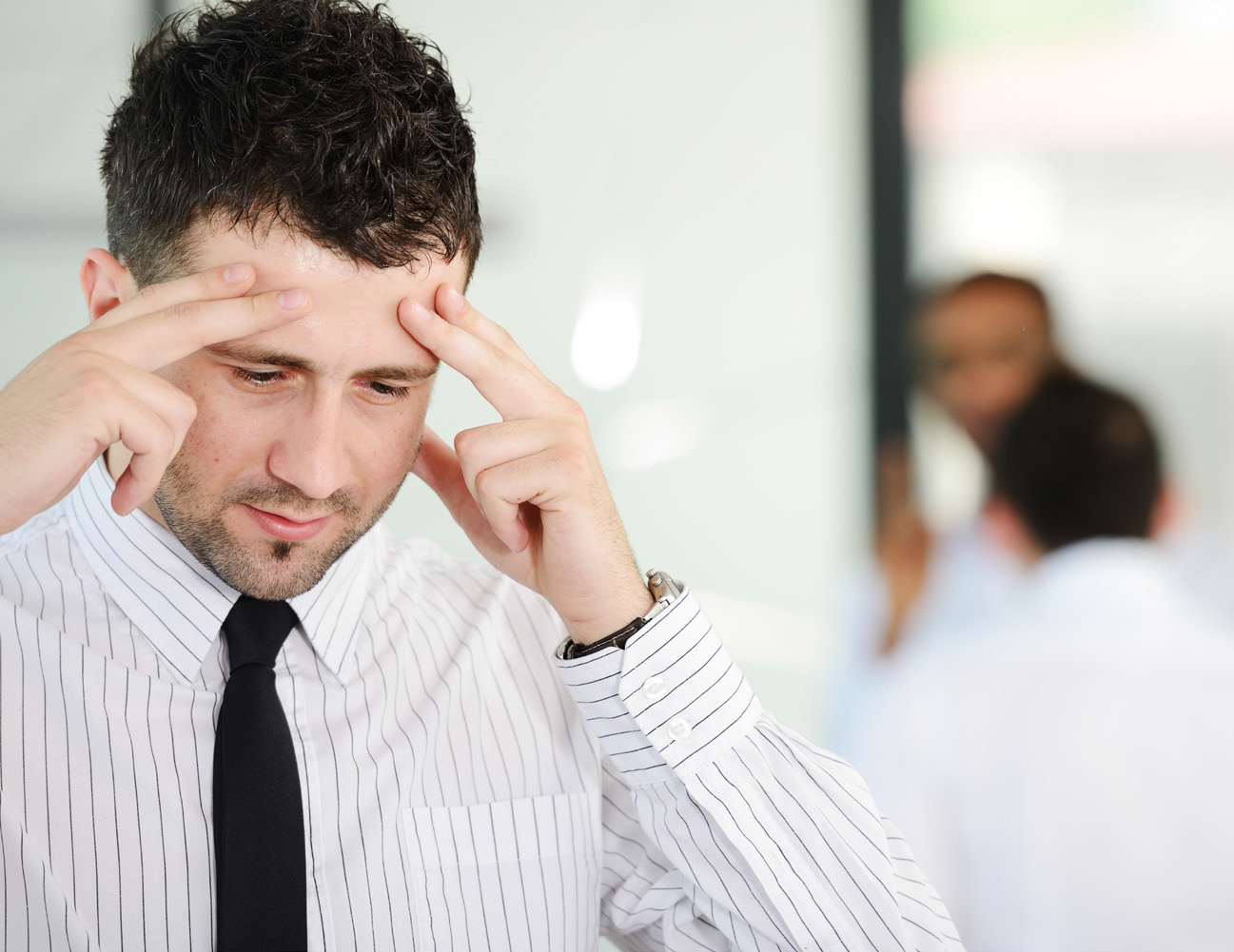 الشعور بالضغط: قد يشعر الشخص بالضغط في أوضاع كثيرة منها :
1. عند الشعور بعدم كفاية الوقت لأداء مهامه .
2. عند وضع أهداف صعبة التحقق ، وفوق القدرة على تحقيقها .
3. عند الاهتمام بما يريد تحقيقه في المستقبل .
4. التفكير بالمشاكل المتعلقة بالرغبات الانسانية الصحة والمال .
مصادر الضغوط من حيث المنشأ
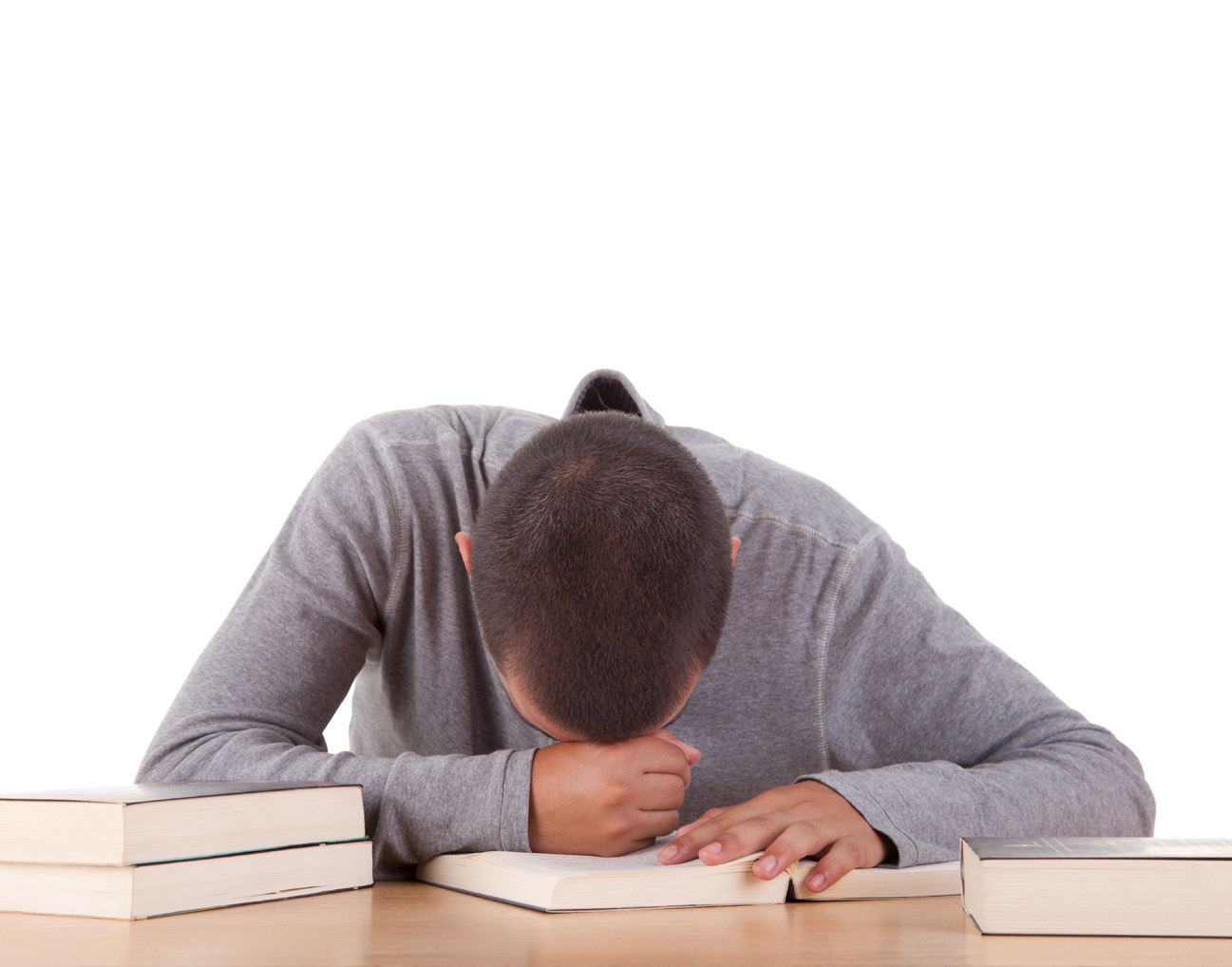 الضغوط الداخلية : تنشأ من داخل الفرد مثل الطموحات والأهداف .
الضغوط الخارجية : تأتي من البيئة الخارجية من الظروف الصناعية ( الضوضاء ) أو من الظروف الطبيعية ( الزلازل ) .
تجنب الضغوط
يتصرف الأشخاص بردود فعل مختلفة في مواجهة الضغوط، ولتجنب هذه الضغوط حاول أن تتبع ما يلي:
اسأل نفسك ما الذي أدى إلى أن تكون مضغوطا .     ( إذا عرف السبب يسهل إيجاد الحل )
كلما كانت خطتك لإدارة الوقت فعالة أكثر كلما تجنبت الضغط بشكل أكبر .
نشاط جماعي
ماهي مسببات الضغط على الصعيد الدراسي؟
مسببات الضغط على الصعيد الدراسي
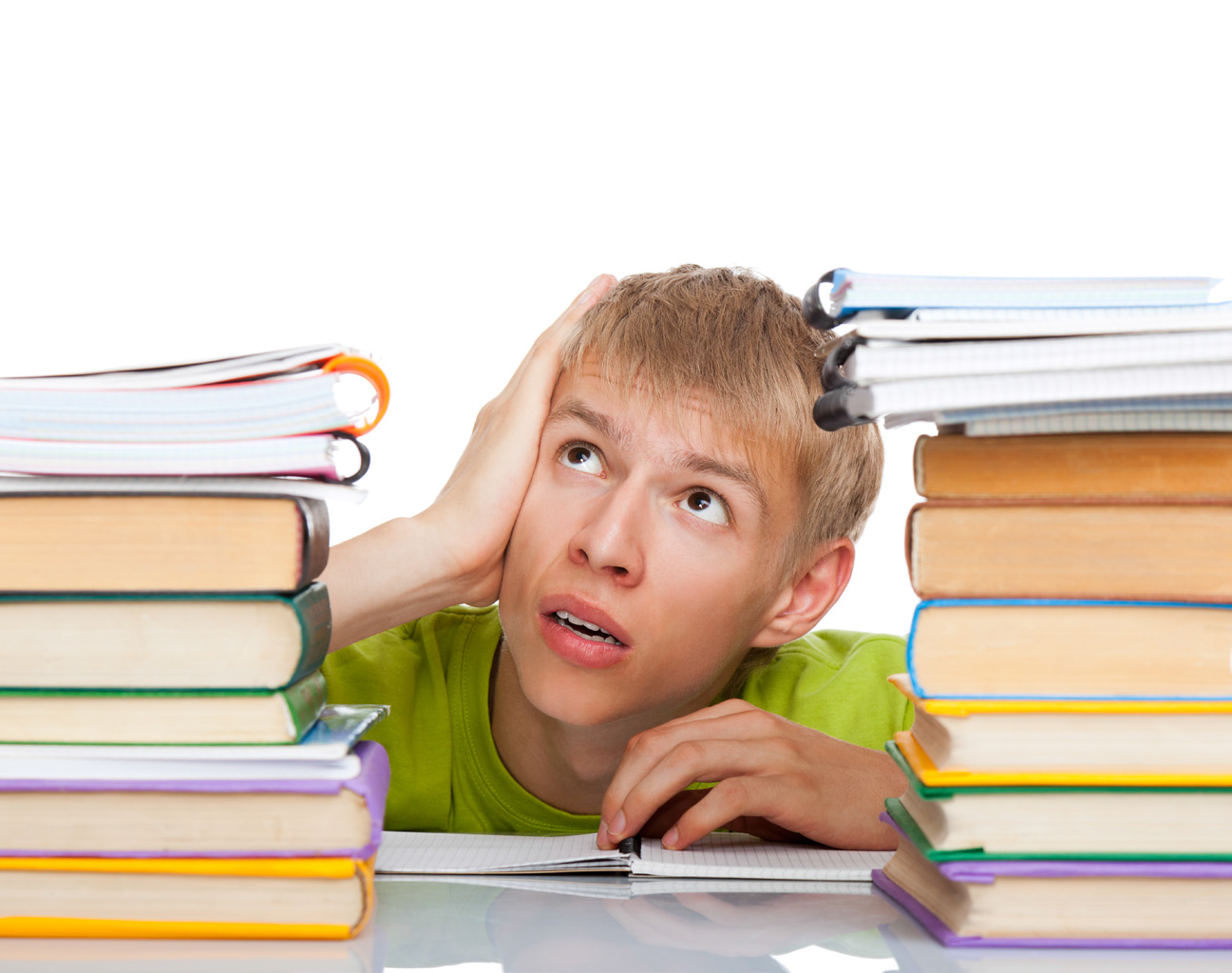 العلامة المتدنية في مقرر ما .
صعوبة مواضيع المقرر .
المشاكل المالية – عند عدم القدرة على توفير متطلبات الدراسة .
المرض – الشخص أو من يخصه - .
العلاقات الجديدة مع أصدقاء جدد .
إنهاء علاقة صداقة .
الجدل والمناكفة العقيمة .
تغيير مكان السكن – لحين التعرف على مفردات المكان الجديد - .
البحث عن عمل جديد أو فقدان العمل الحالي .
صعوبة المواصلات أو ازدحامها .
نوعية الغذاء والشراب ( الإكثار من تناول المنبهات )
نشاط جماعي
كيف يمكنك التعامل مع الضغوط؟
التعامل مع الضغوط
هناك أوضاع من الضغوط يمكن تجنبها، وأخرى لا يمكن تجنبها ولكن من الممكن مواجهتها والتعامل معها، واليك بعض الأساليب لذلك
1. كن حازما في اتخاذ القرارات المدروسة .
2. حدد مصادر المساعدة ( الأشخاص الذين تعتقد قدرتهم على مساعدتك ، كيفية المساعدة ، مصادر المساعدة ) .
3. حاول أن تكتب عن المشكلة مصدر الضغط ( لماذا تهتم بها ؟ ما أسوأ التوقعات ؟ ) 
4. احتفظ بلياقة بدنية وصحية جيدة من خلال ( التدريبات الرياضة والغذاء المتوازن  )
5. الاسترخاء .
6. ابتعد بعقلك عن التفكير في الموضوع ، كأن تتكلم بصوت مرتفع عن شيء مختلف .
7. القدرة على النوم ( حدث نفسك بالخبرات الممتعة ) .
8. احتفظ بدفتر الملاحظات قرب السرير لكتابة ما يرد لذهنك وتجده مهما .
9- اشرب الحليب.
تمت المحاضرة 
 بحمد الله تعالى
أ/ ايمن العمري
35